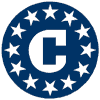 Oficina de Ciudadanos Americanos y Manejo de Crisis, Departamento de Estado de los Estados Unidos
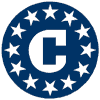 Ciudadanos americanos en el extranjero
Los ciudadanos de los Estados Unidos realizan más de 60 millones de viajes al extranjero cada año 
4.5 millones de ciudadanos americanos viven en el extranjero 
Más de 200,000 estudiantes
	 estudian en el extranjero
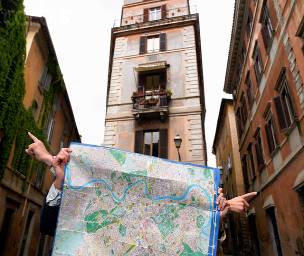 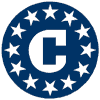 Asistencia para ciudadanos en el extranjero
Emisión de pasaportes de emergencia
Bienestar/localización
Arrestos
Emergencias médicas
Respuesta a crisis
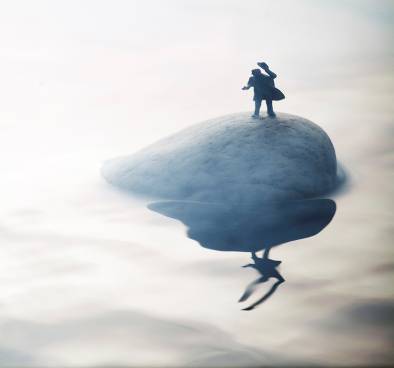 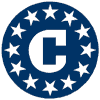 Solicitudes de bienestar y localización
Más de 200,000 solicitudes al año
Contactar a hospitales, hoteles, prisiones y autoridades locales, entre otros
Limitaciones de la Ley de Privacidad
No se puede obligar a responder o retornar a los Estados Unidos
¡¡Llamen a casa!!
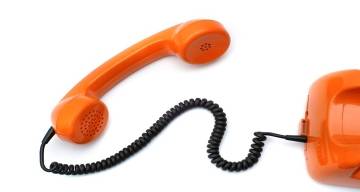 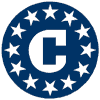 Emergencias médicas
Ayudar a identificar recursos médicos
Realizar visitas consulares
Proveer servicios básicos de traducción
Ayudar a identificar recursos financieros
Notificar a amigos y familiares
Ayudar a coordinar evacuaciones por razones médicas
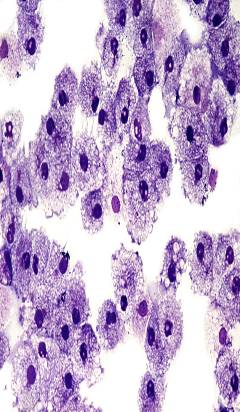 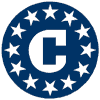 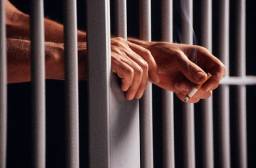 Arrestos
Ciudadanos de los Estados Unidos sujetos a las leyes del país anfitrión 
Notificación consular y acceso consular
Monitoreo de casos; comunicación con los familiares y el Departamento de Estado de los Estados Unidos
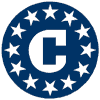 Respuesta a crisis
Centro de recepción de llamadas – 20,000 llamadas el 7/7/05
Necesidades inmediatas
Salida o evacuación 
	asistida
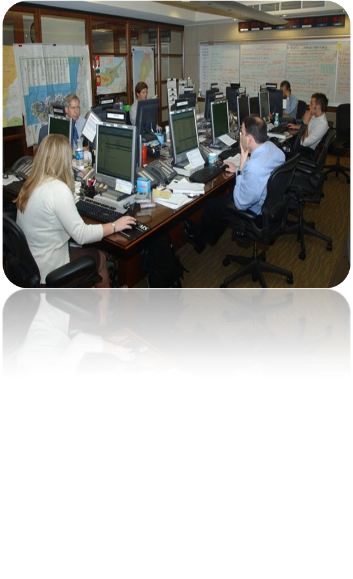 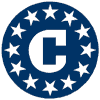 Asistencia adicional
Muertes y sucesiones
Asistencia a víctimas de crímenes y terrorismo
Secuestros
Asistencia económica, repatriaciones
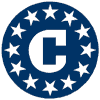 Programa consular de información
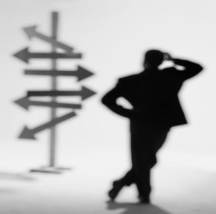 “Infórmese antes de viajar”

	
El objetivo del programa consular de información es ayudar a los ciudadanos de los Estados Unidos que viven y viajan en el extranjero a tomar decisiones informadas y realizar planes informados.
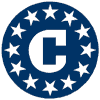 Programa consular de información
Política de No estándares dobles
Amenaza específica, creíble, no contrarrestable
Colaboración con los oficiales de seguridad regionales
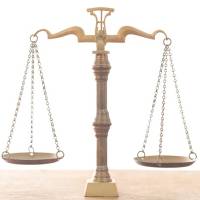 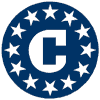 Programa consular de información
Mensajes de emergencia
Alertas de viaje
Advertencias de viaje

Información específica sobre el país (CSI)
Hojas informativas (por ejemplo, gripe aviaria)
Medios de comunicación
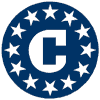 Programa consular de información
Información de diversas fuentes
Embajadas, consulados
Comunidad de inteligencia
Medios de comunicación
Gobiernos de países extranjeros
Otros
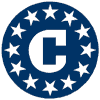 www.travel.state.gov